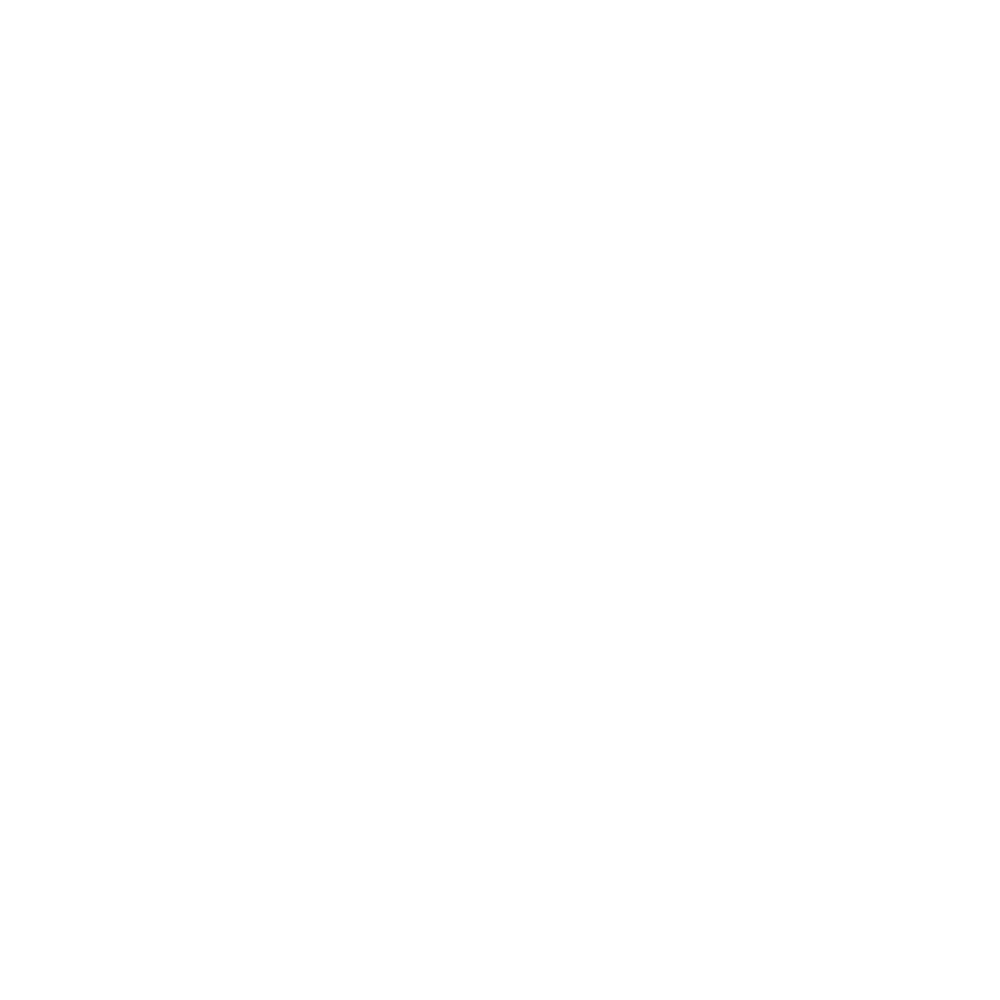 —HDR Programs, Q&A
Dr Venkat Narayanan, Senior Lecturer Accounting
Matthew Nye, HDR Admissions Scholarship Coordinator
Luca Cella, Agent Management Manager
13 December 2018
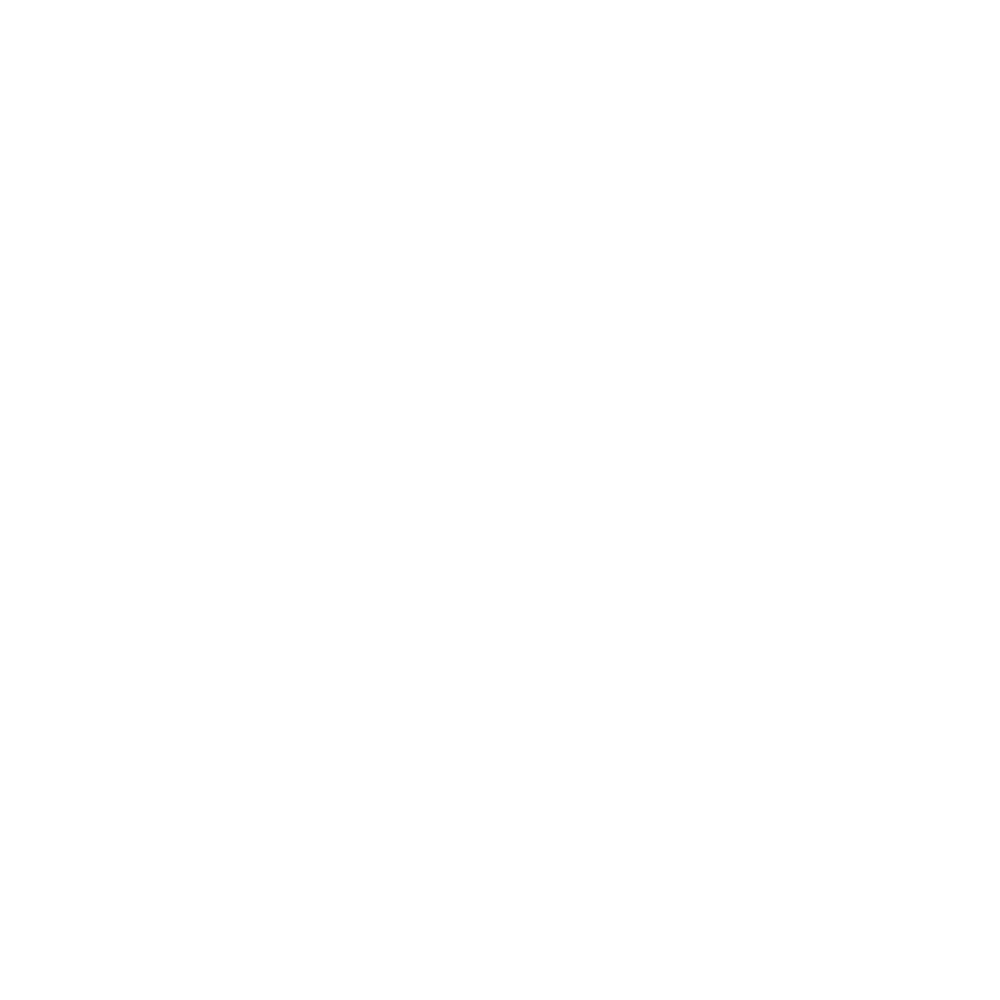 General updates
StudyLink commissions system no live
5-week ELICOS payments
Clearer reporting for commissions, easier reconciliation of student records!
10-week ELICOS rule: Students without an English proficiency test can apply for a maximum duration of 10 weeks. This does not apply to HDR programs, for which an English test is always required.
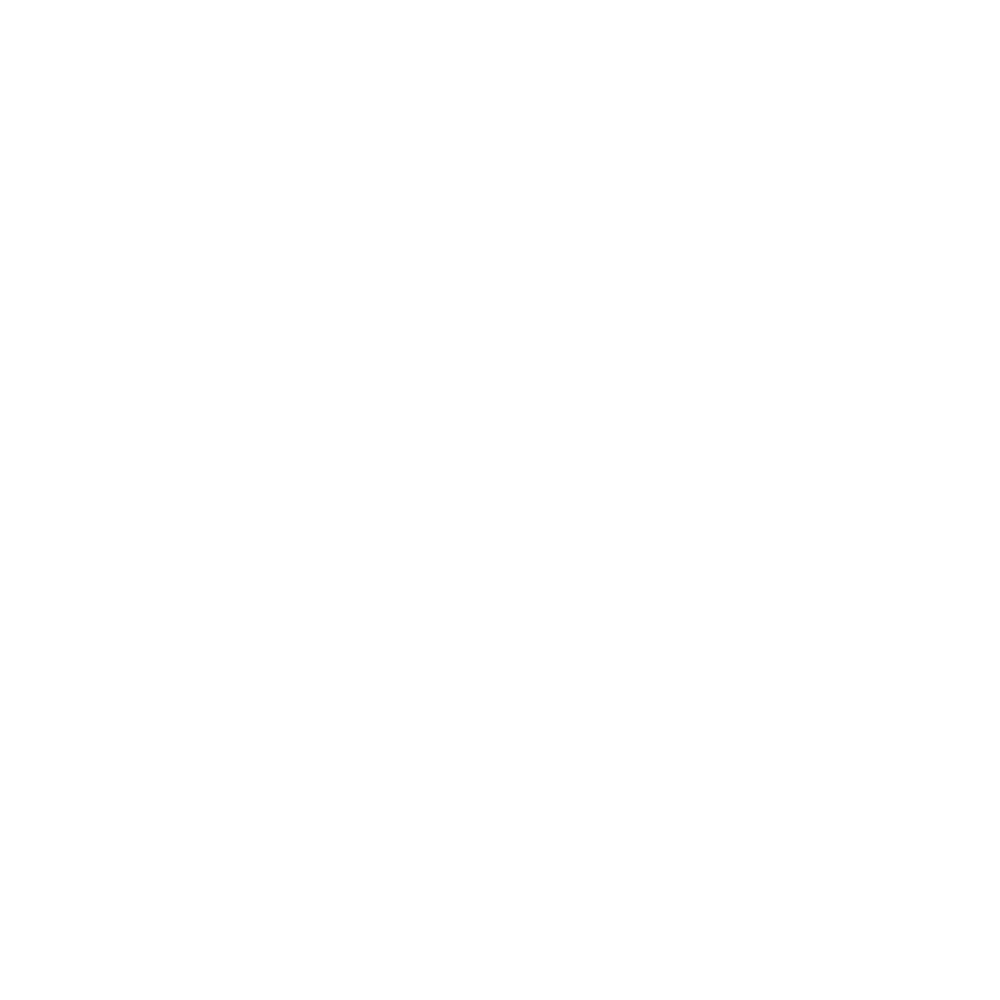 HDR – Entry requirements
Entry requirements for PhD and Master by Research courses?
Do students need previous work experience to qualify?
Do you offer pathways into PhD programs if the student does not meet the entry requirements?
What are the general entry requirements for a Master by Research? Is acceptances based on the research profile of the student?
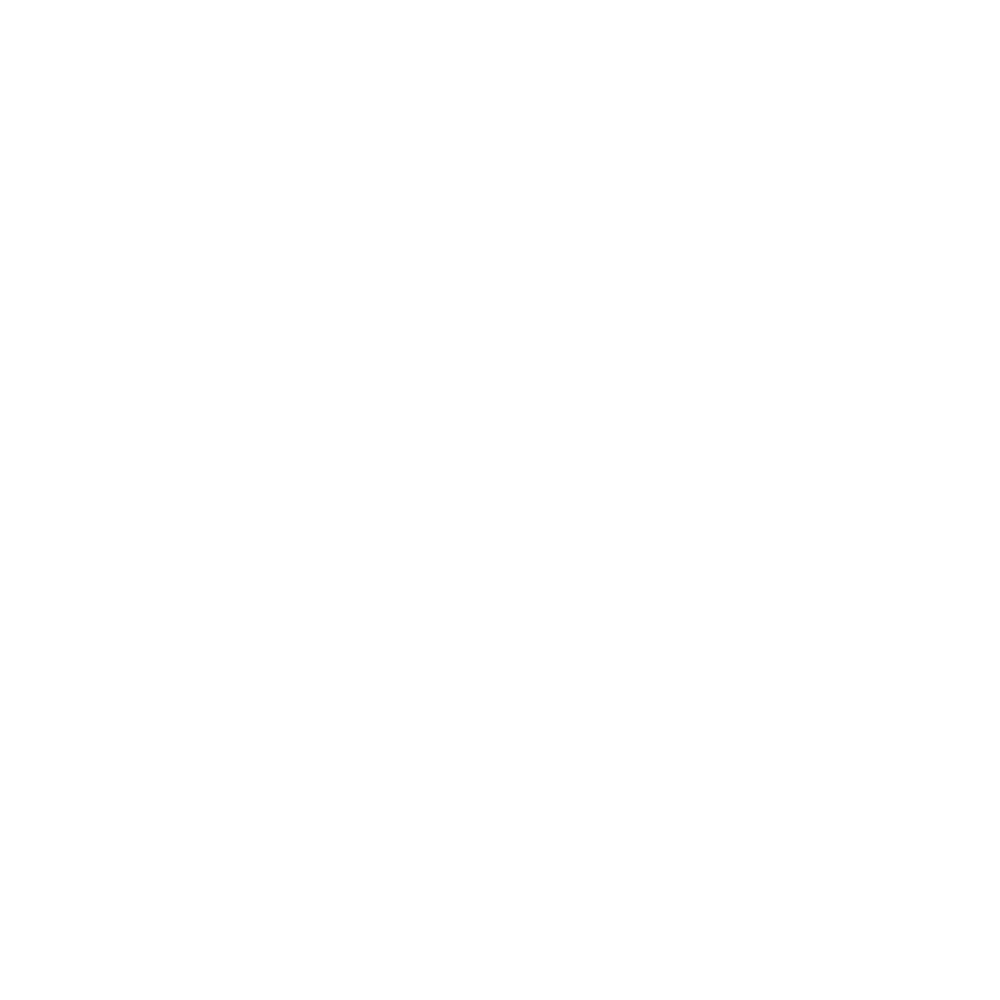 HDR – Screening candidates
What are you looking for in a research proposal? Can you share some tips on how to write it?
How do we screen and select candidates that are likely to succeed?
Can a candidate have supervision across multiple Colleges or Schools (for example, Science and Education)?
Can you talk to us about the Expression of Interest process?
Working rights (Luca).
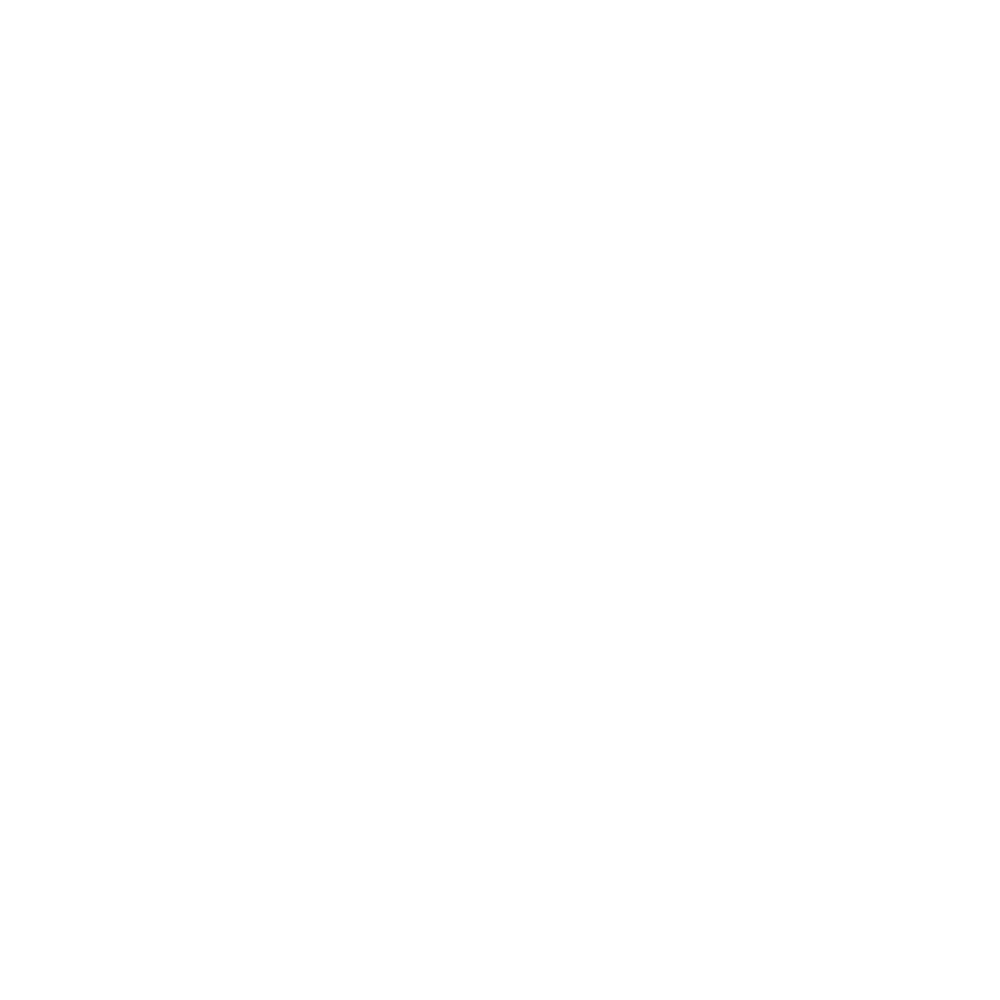 HDR – Scholarships
How many scholarships are available to PhD students every year? 
How to apply for a scholarship?
Types of scholarships (partial, full, disciplines that attract scholarships, etc.)?
What criteria are considered when awarding a scholarship?
How long it takes for a student to find out whether they have been successful in getting a scholarship?
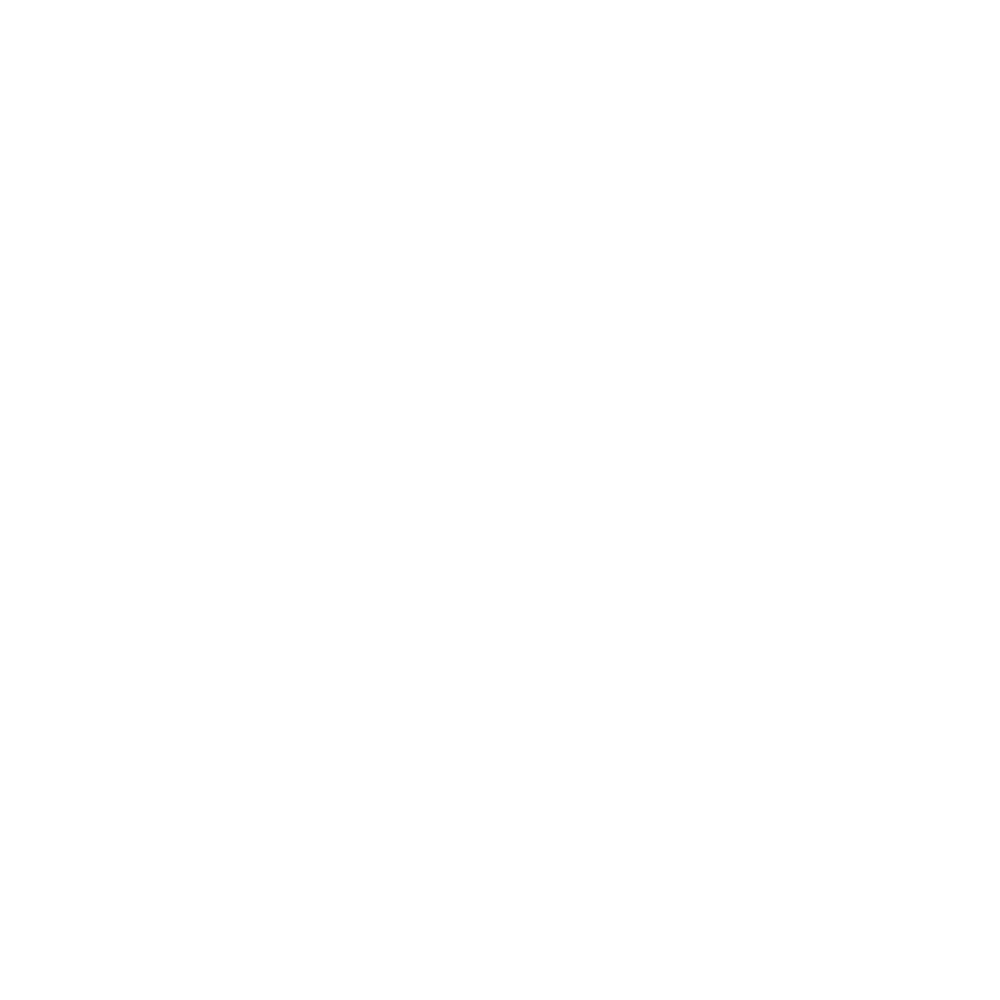 —Thank you!
13 December 2018